GIS Program Update2023 ALNENA Gulf Coast Conference
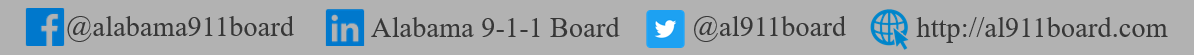 Introduction & Contact Information
Anderson Brooms
GIS Program Manager - Alabama 9-1-1 Board
Email: anderson@al911board.com
Phone:	334-440-7911
Nida Jackson
Senior GIS Specialist - Alabama 9-1-1 Board
Email: 	nida@al911board.com
Phone:	334-440-7911
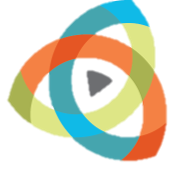 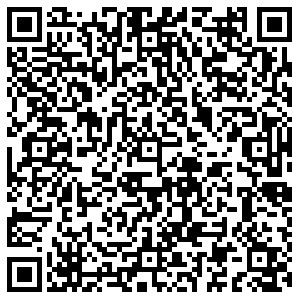 Scan the QR Code and fill out the webform for a CEU certificate.

The certificate will be emailed to the address you input.
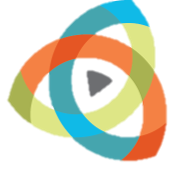 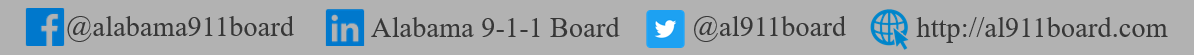 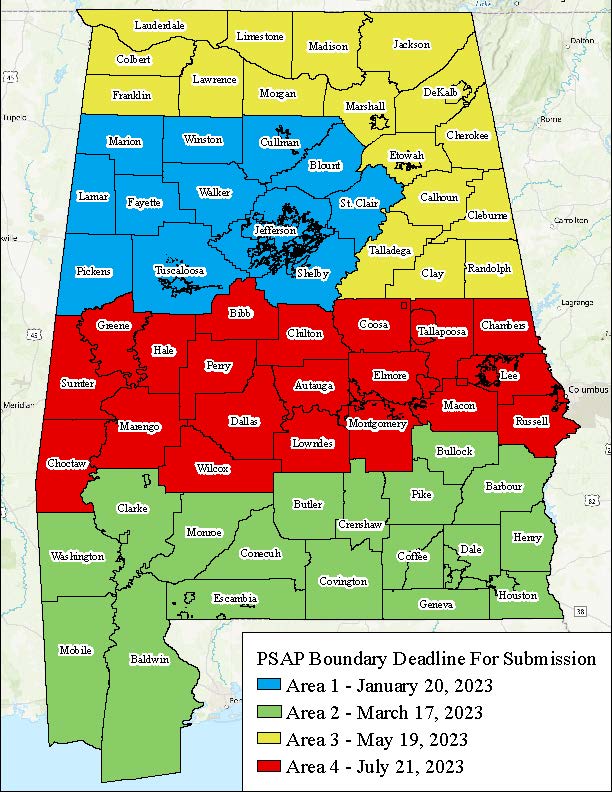 Geo-Routing 2023 Overview

Kick-off email sent December 2022

Region 1 dataset delivered to InDigital February 2023

Region 1 & 2 geo-routing turned on May 2023

State-wide geo-routing turned on September 27th 2023
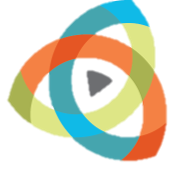 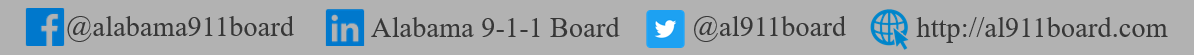 There is still work to be done!
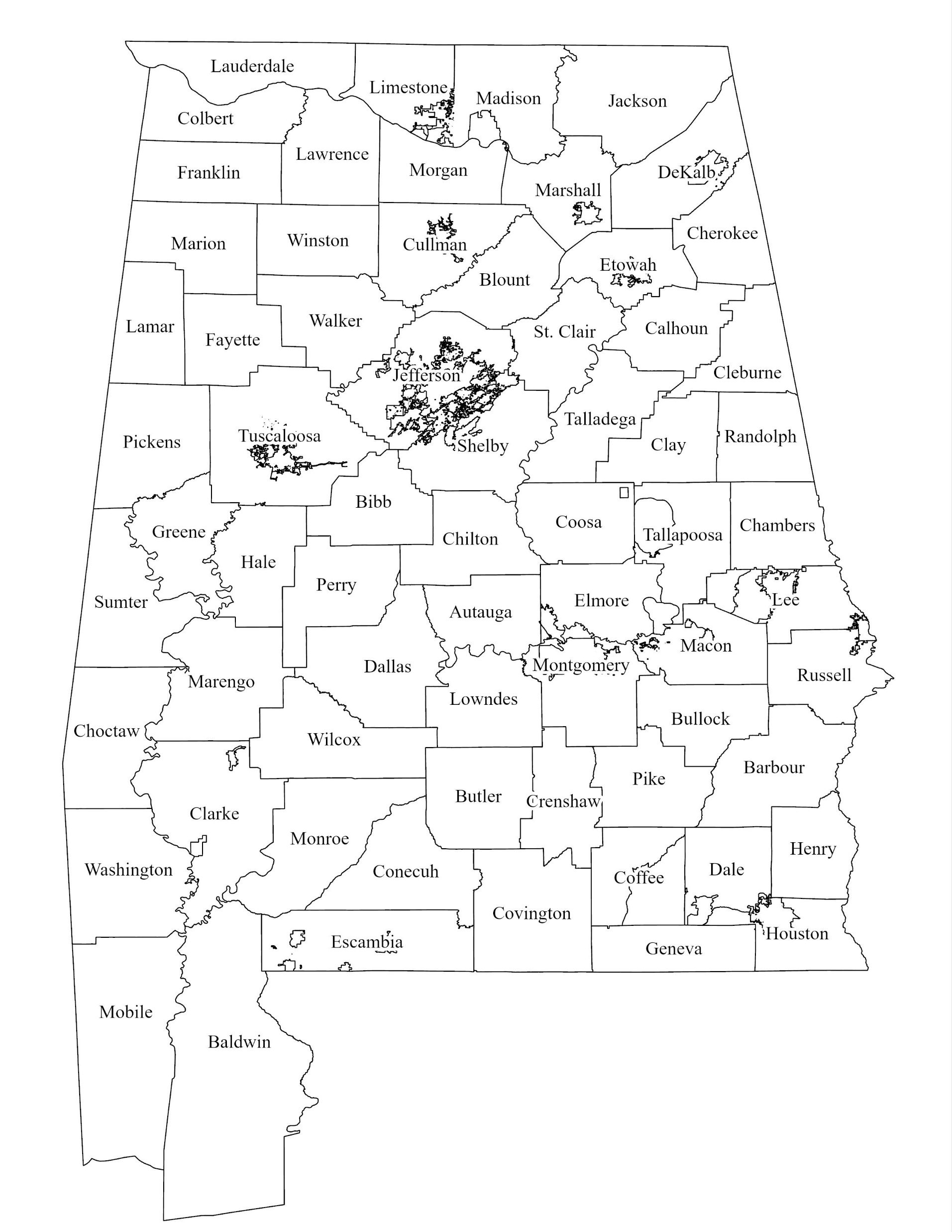 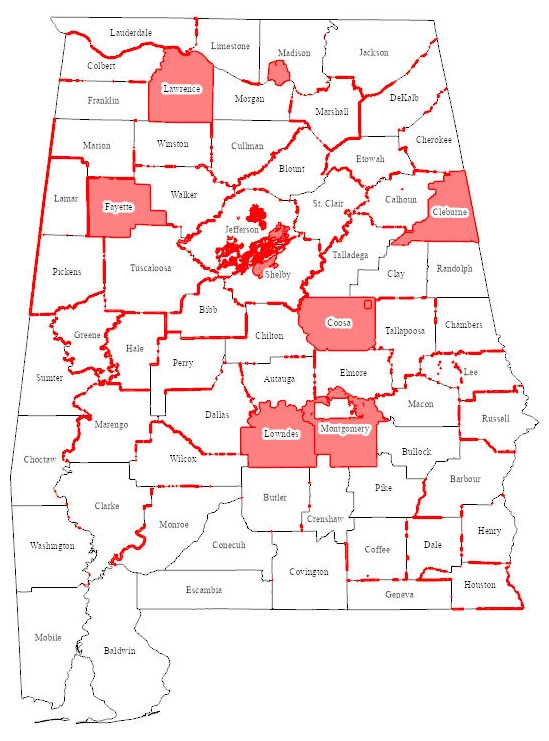 What InDigital uses for geo-routing
What resides in VEP
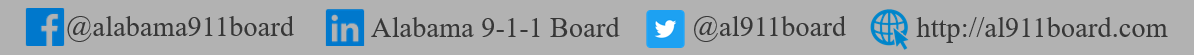 [Speaker Notes: 7 Districts did not participate in boundary discussions. Currently have 2,531 Gap and Overlap anomalies in Area 1
Fayette
Gardendale
Irondale
Lamar
Marion
Pickens
Tarrant
We will adjust boundaries on their behalf and work through anomalies with their neighbors.]
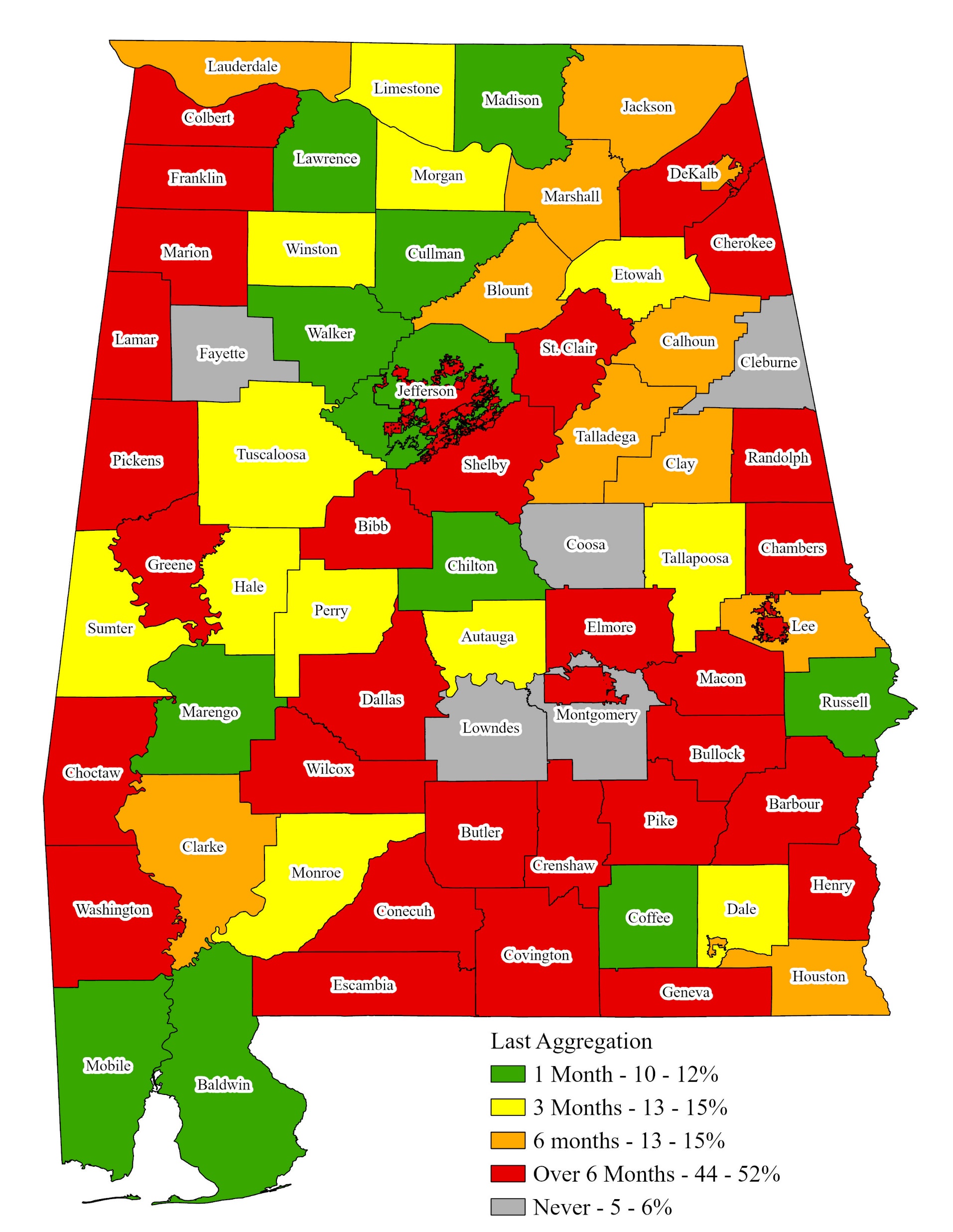 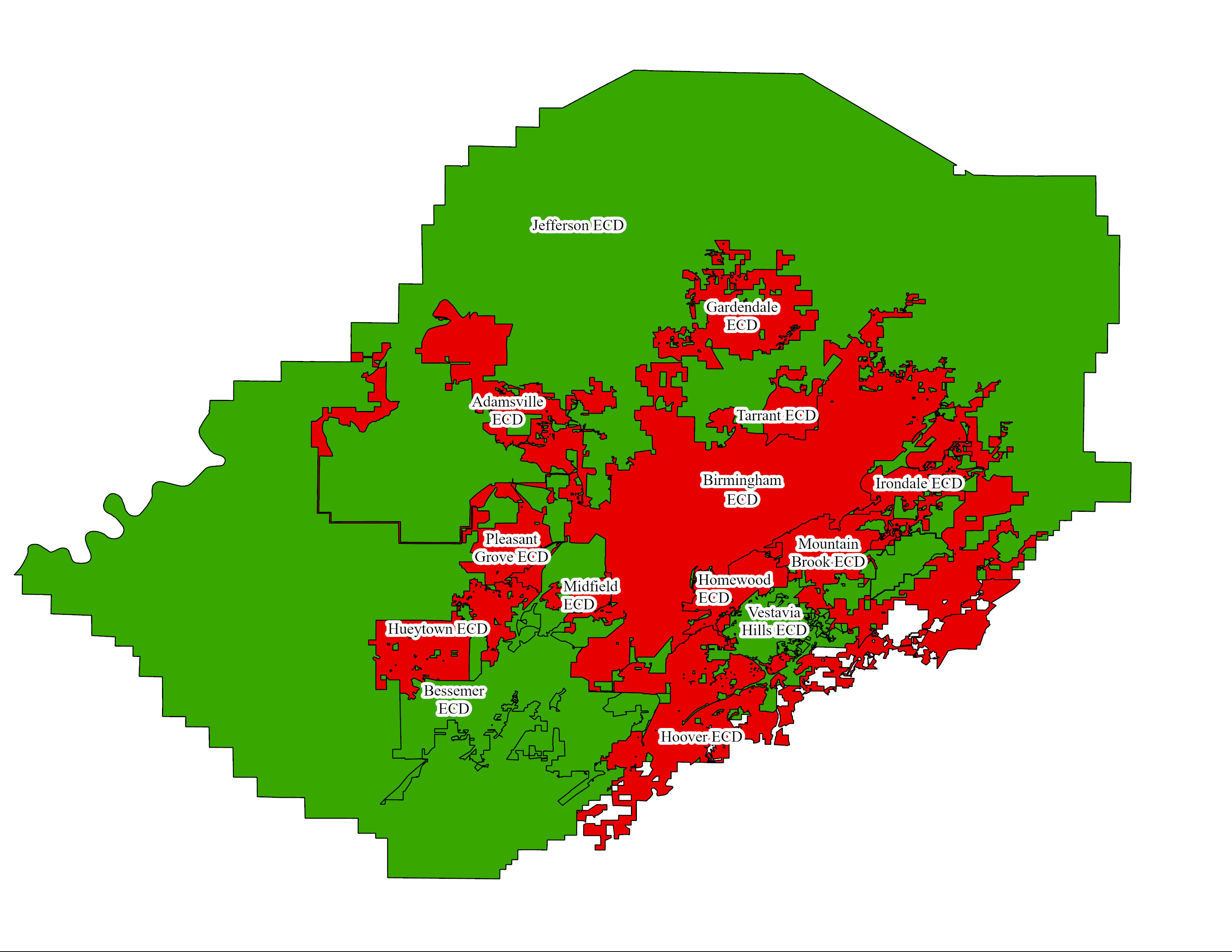 Upload, Validate, Aggregate
VEP is the repository for all things GIS
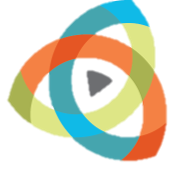 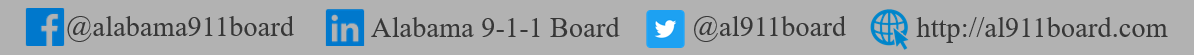 Supporting RapidSOS Premium Portal Deployment
Created an address geocoder for use in displaying call location indicators and location validation that uses our local ECD address point information
Working with DATAMARK and RapidSOS we created a functional basemap using local authoritative GIS data as the backbone of the heads-up display
Completed the roll-out plan starting with Morgan County
Full deployment has begun dependent upon ECD data readiness
Local GIS data remediation becomes critical to allow these functions to work
GIS data updates will be passed to Premium Portal via the State’s aggregated dataset within VEP
Requires ECDs to regularly utilize VEP to upload, validate and aggregate GIS data
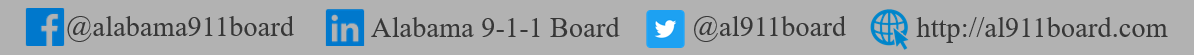 [Speaker Notes: 7 Districts did not participate in boundary discussions. Currently have 2,531 Gap and Overlap anomalies in Area 1
Fayette
Gardendale
Irondale
Lamar
Marion
Pickens
Tarrant
We will adjust boundaries on their behalf and work through anomalies with their neighbors.]
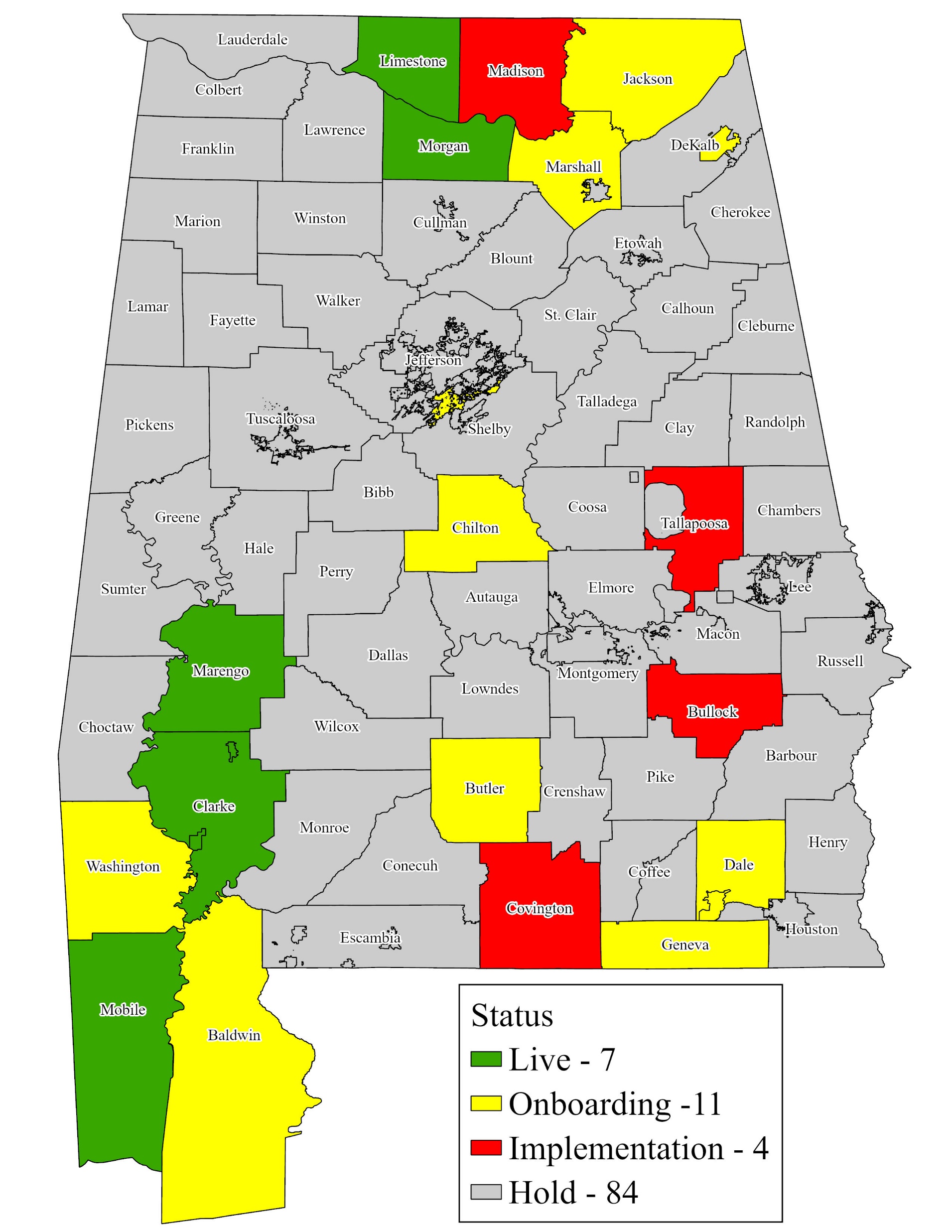 How Do I get RapidSOS Premium?
Existing RapidSOS account
MSAG/ALI GIS data remediation status
Overall GIS data remediation quality
Past Participation in GIS project
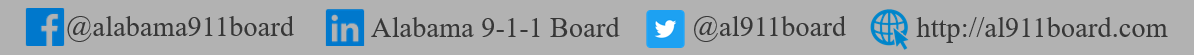 [Speaker Notes: 7 Districts did not participate in boundary discussions. Currently have 2,531 Gap and Overlap anomalies in Area 1
Fayette
Gardendale
Irondale
Lamar
Marion
Pickens
Tarrant
We will adjust boundaries on their behalf and work through anomalies with their neighbors.]
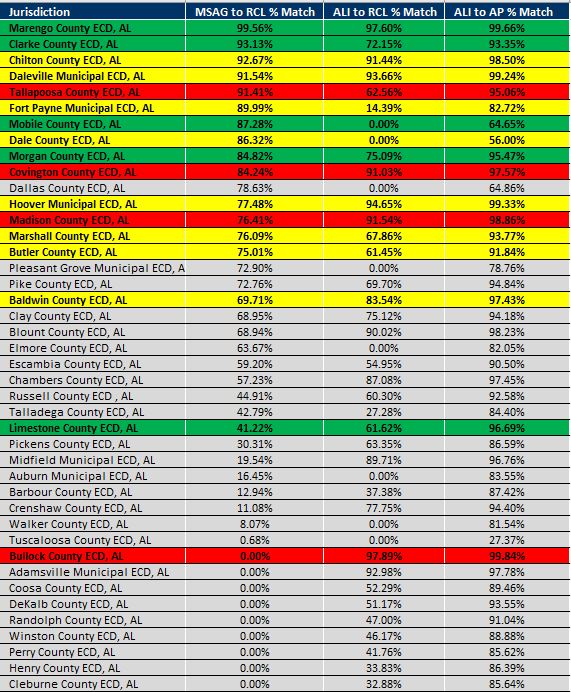 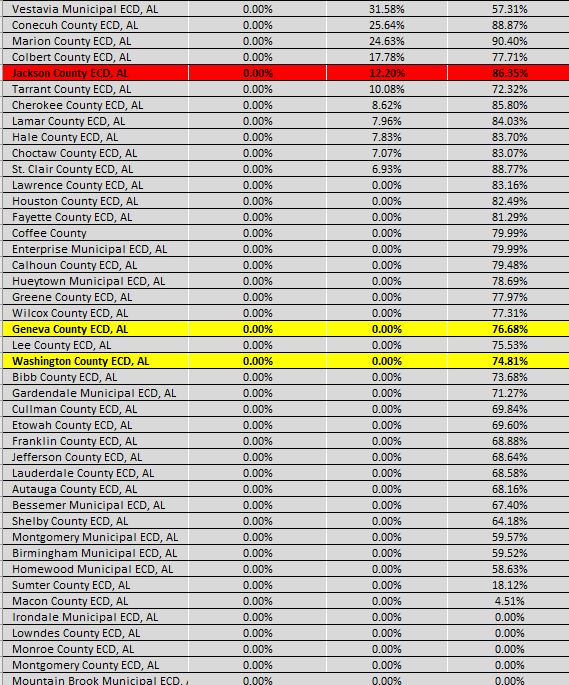 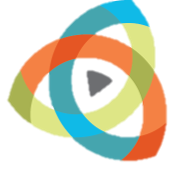 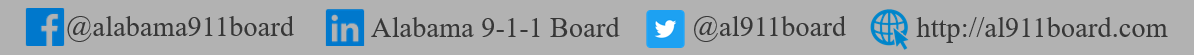 Data Remediation Tips:
Synchronizing GIS Data 
with MSAG & ALI
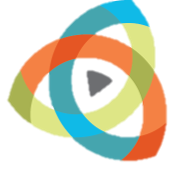 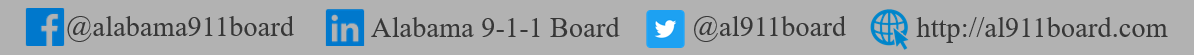 98% NENA Compliance Status Map
MSAG & ALI to GIS Data Synchronization
#1
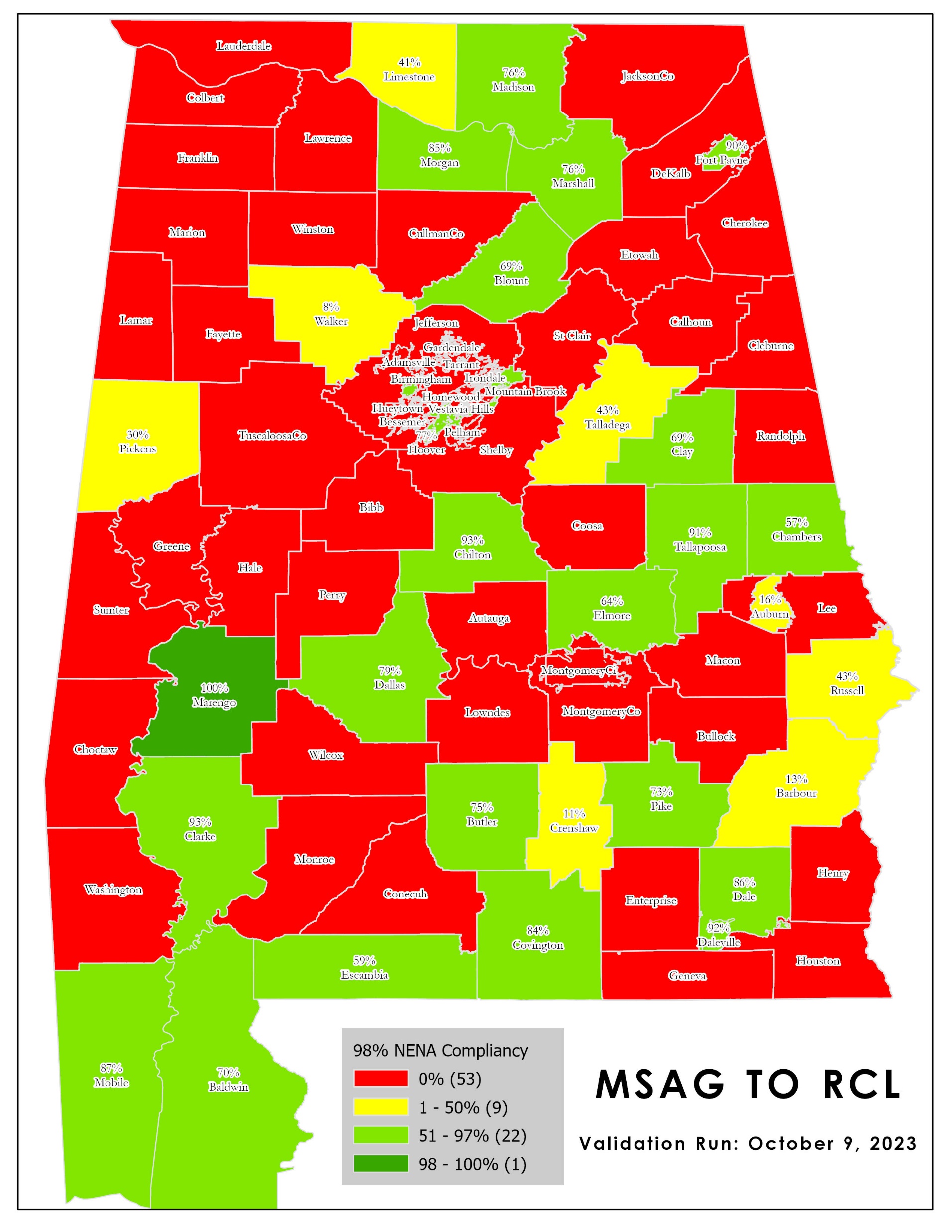 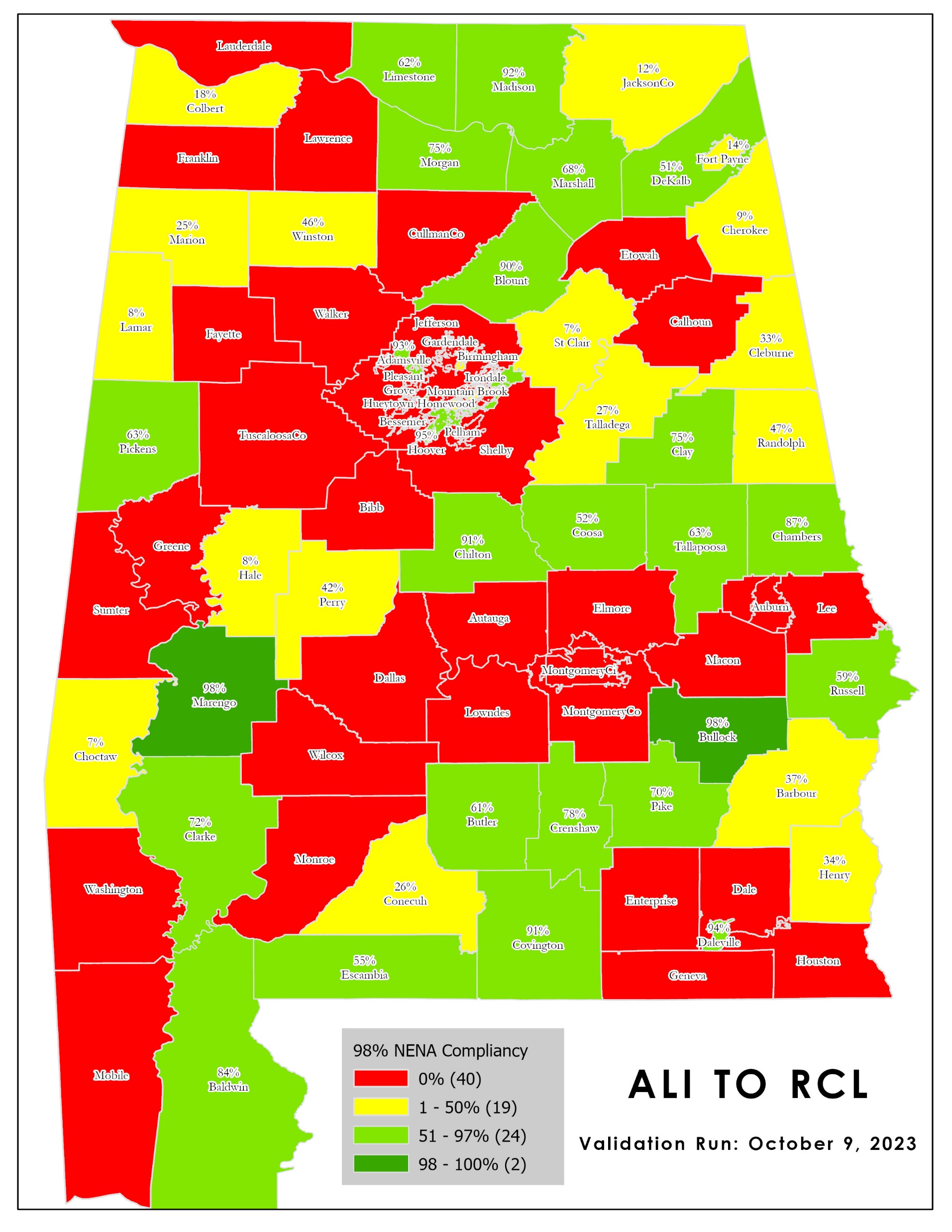 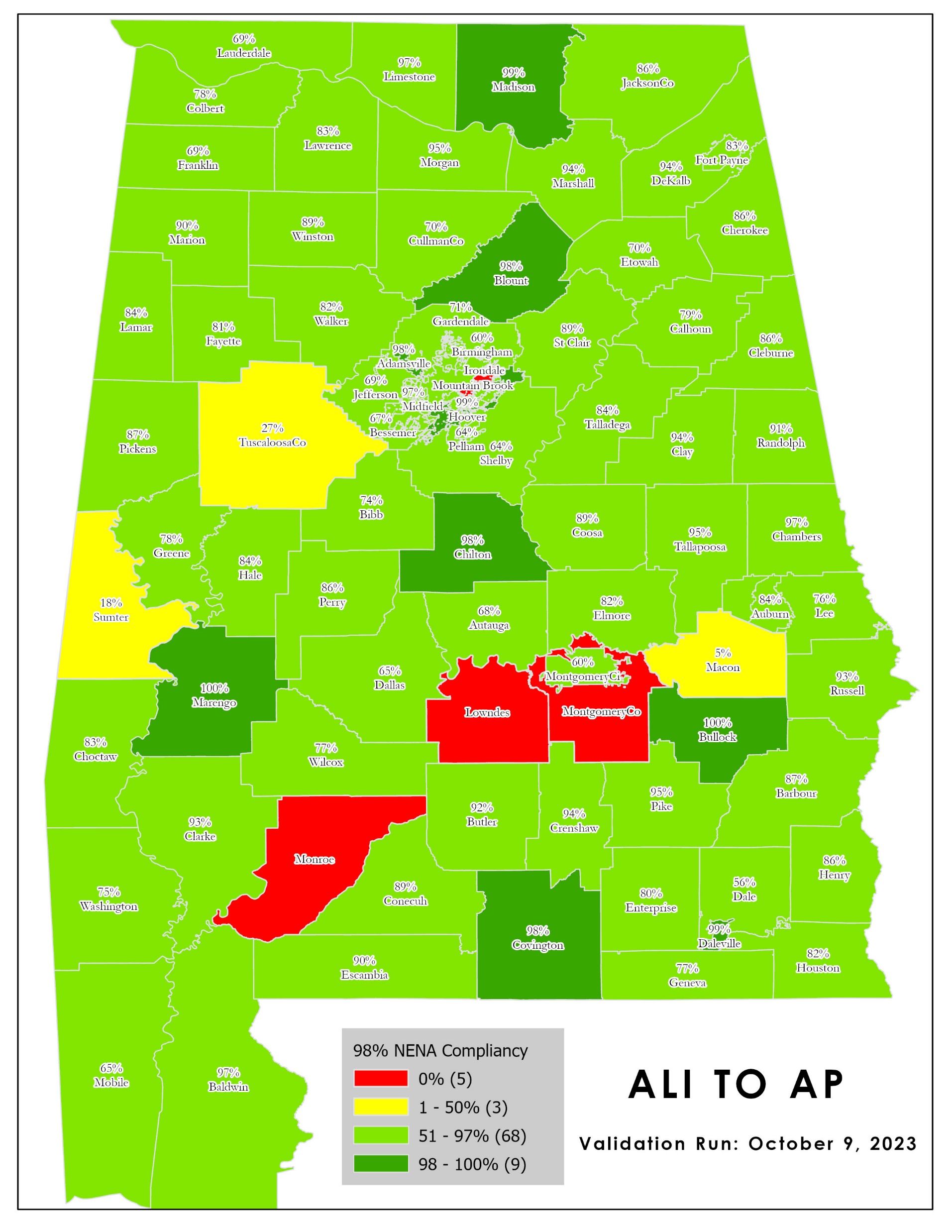 #2
#3
29%
Statewide 
Compliance
76%
Statewide 
Compliance
24%
Statewide 
Compliance
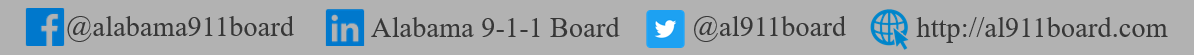 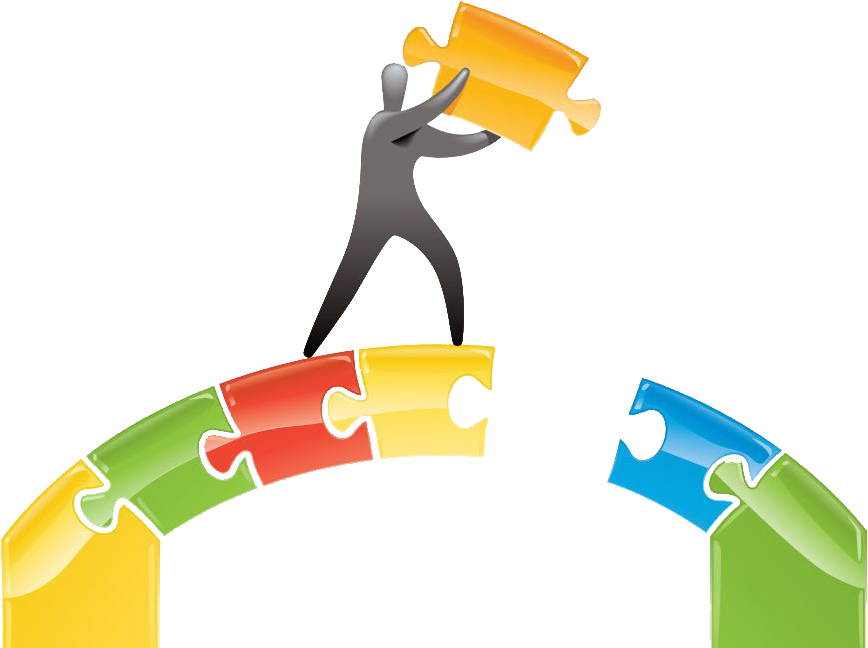 RCL/AP
MSAG/ALI
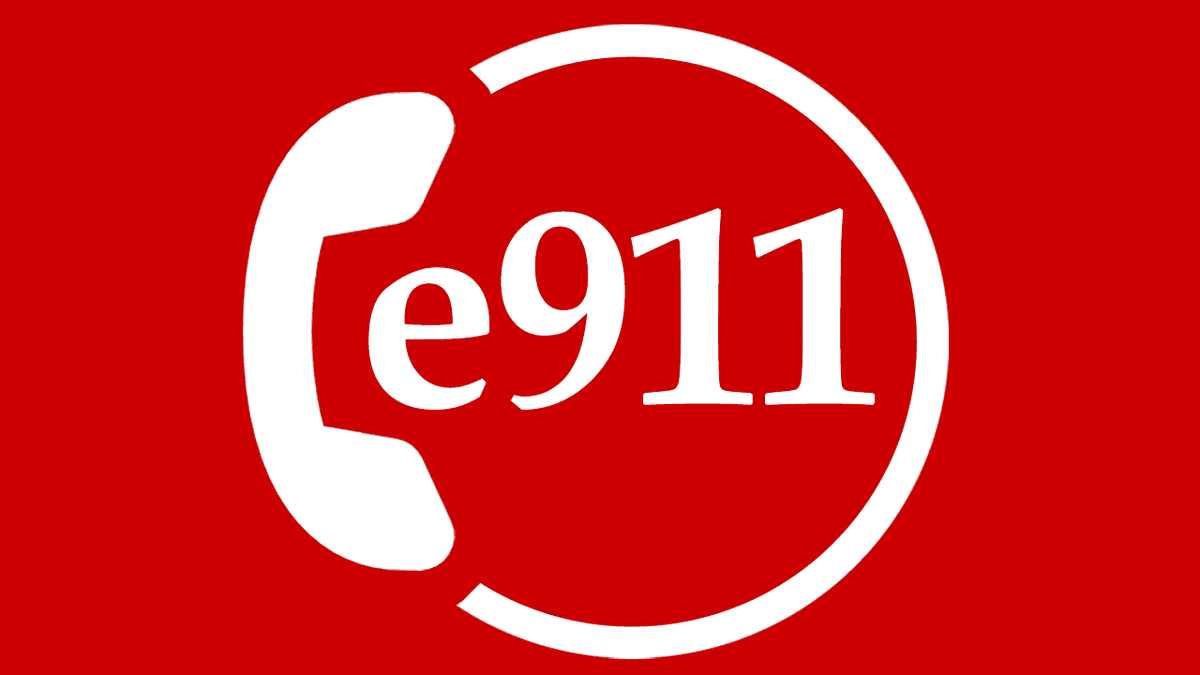 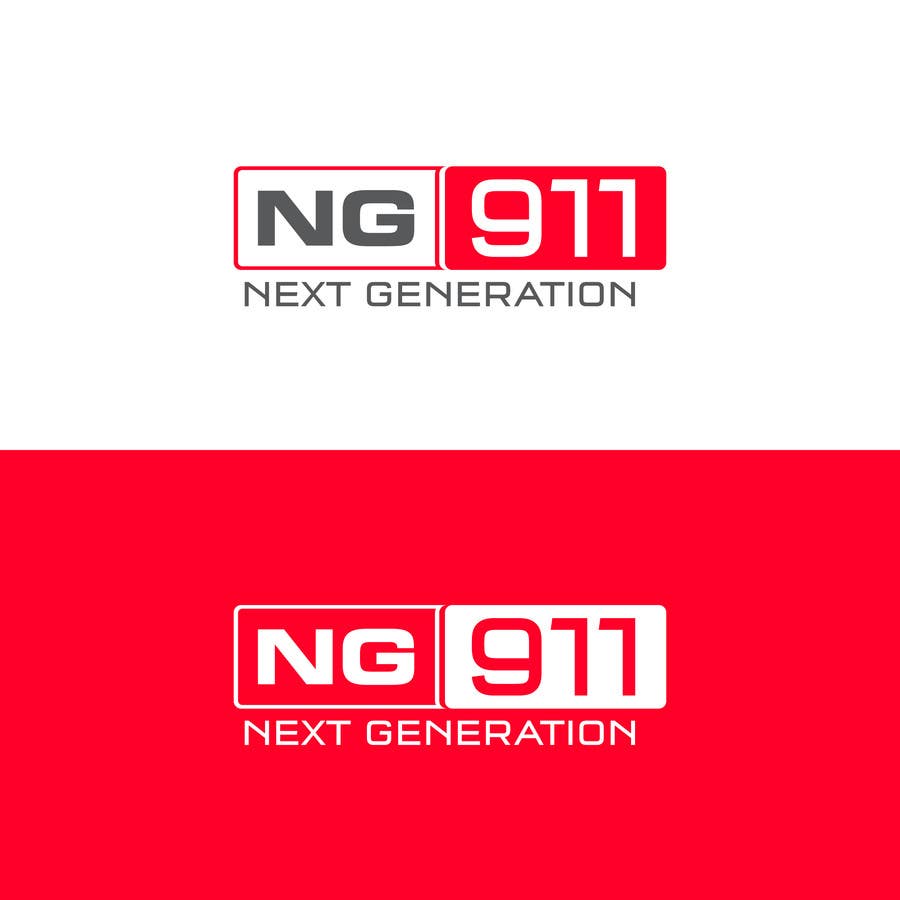 GOAL
at least 98% Match
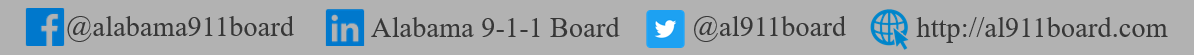 Validations Rules
MSAG not reflected in RCL
MSAG range incomplete
MSAG Invalid Address
MSAG range not reflected in RCL range
MSAG compared to RCL
RCL not reflected in MSAG
RCL range not reflected in MSAG range
RCL compared to MSAG
ALI address incomplete
ALI address number invalid
ALI not reflected in AP
ALI not reflected in AP and RCL
ALI not reflected in RCL
ALI compared to RCL
ALI compared to AP
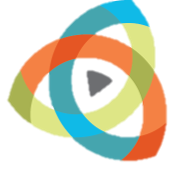 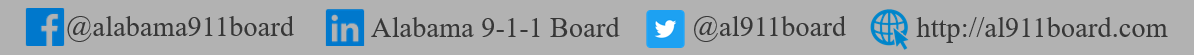 Validation checks compare the following:

Street Name Components
Address/Address Ranges
ESN Assignments
Community Designations
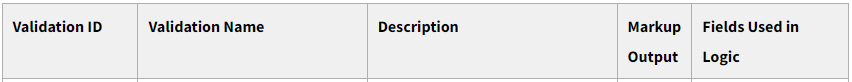 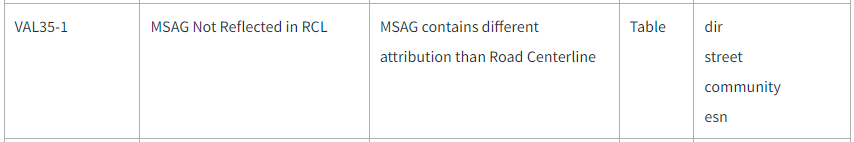 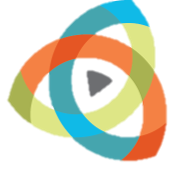 Note: You can find the validation description table in your VEP (Validate-Edit-Provision) support center
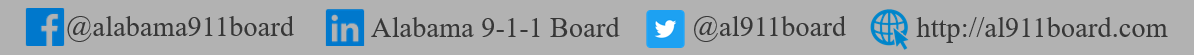 MSAG Not Reflected to RCL
MSAG Table
RCL Table
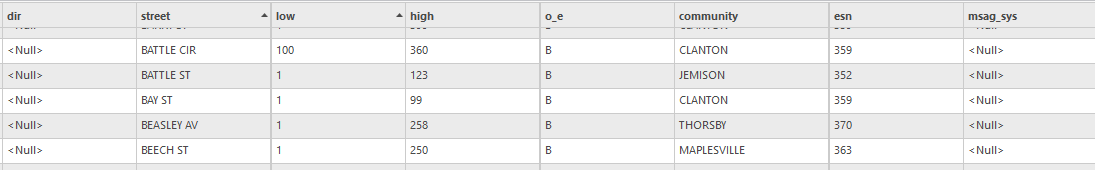 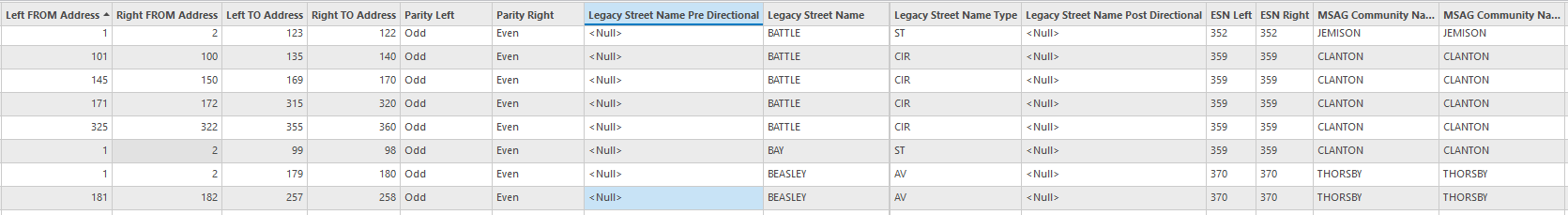 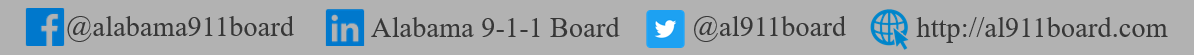 MSAG Range Not Reflected to RCL Range
MSAG Table
RCL Table
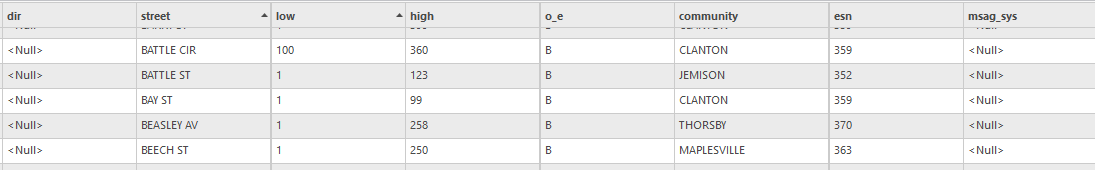 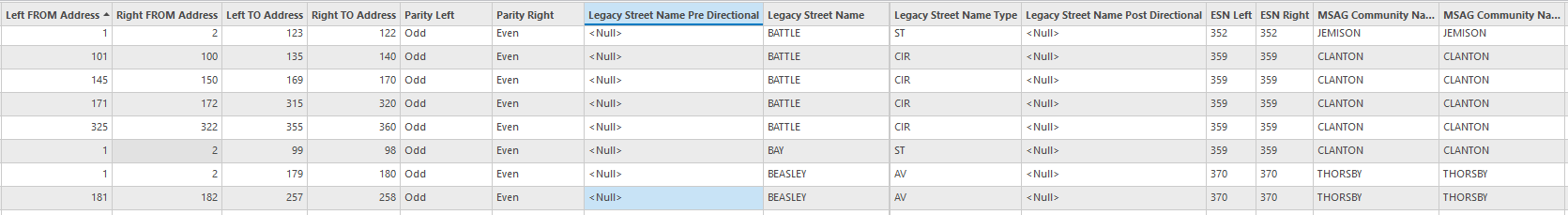 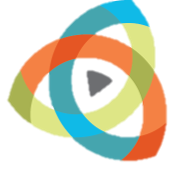 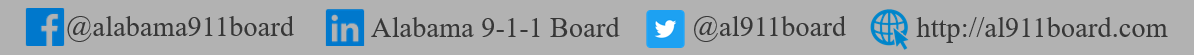 ALI Not Reflected in RCL & AP
ALI Table
AP Table
RCL Table
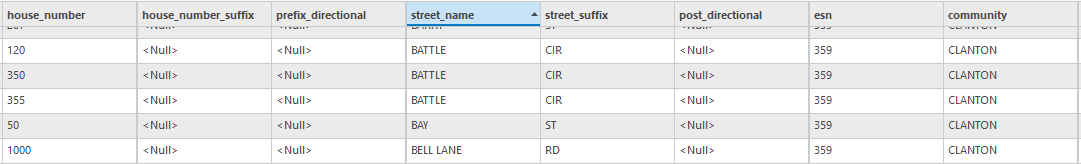 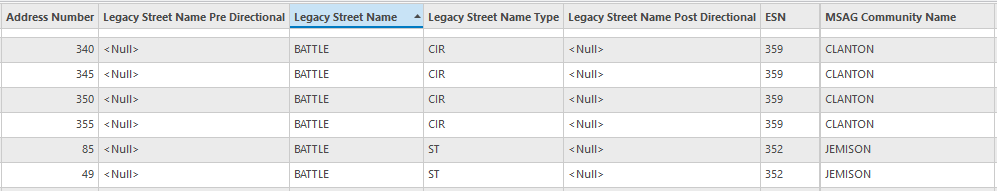 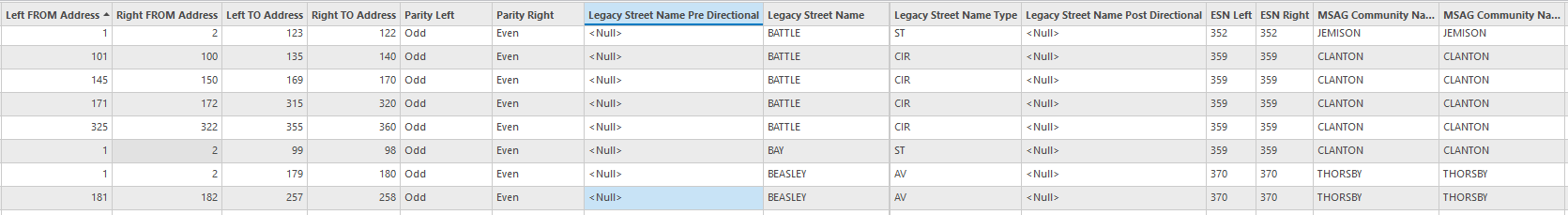 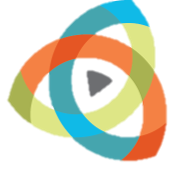 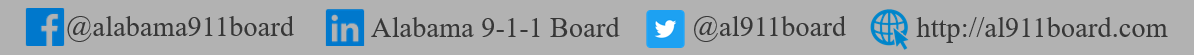 Two Options on How to Resolve Anomalies
Using VEP Editor
Navigate to the Map Tab within your VEP Instance

Using GIS Software (such as ArcPro/ArcMap)
Download the Validation Results in VEP
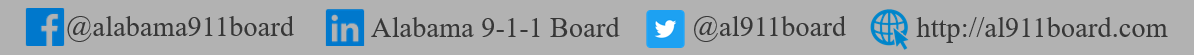 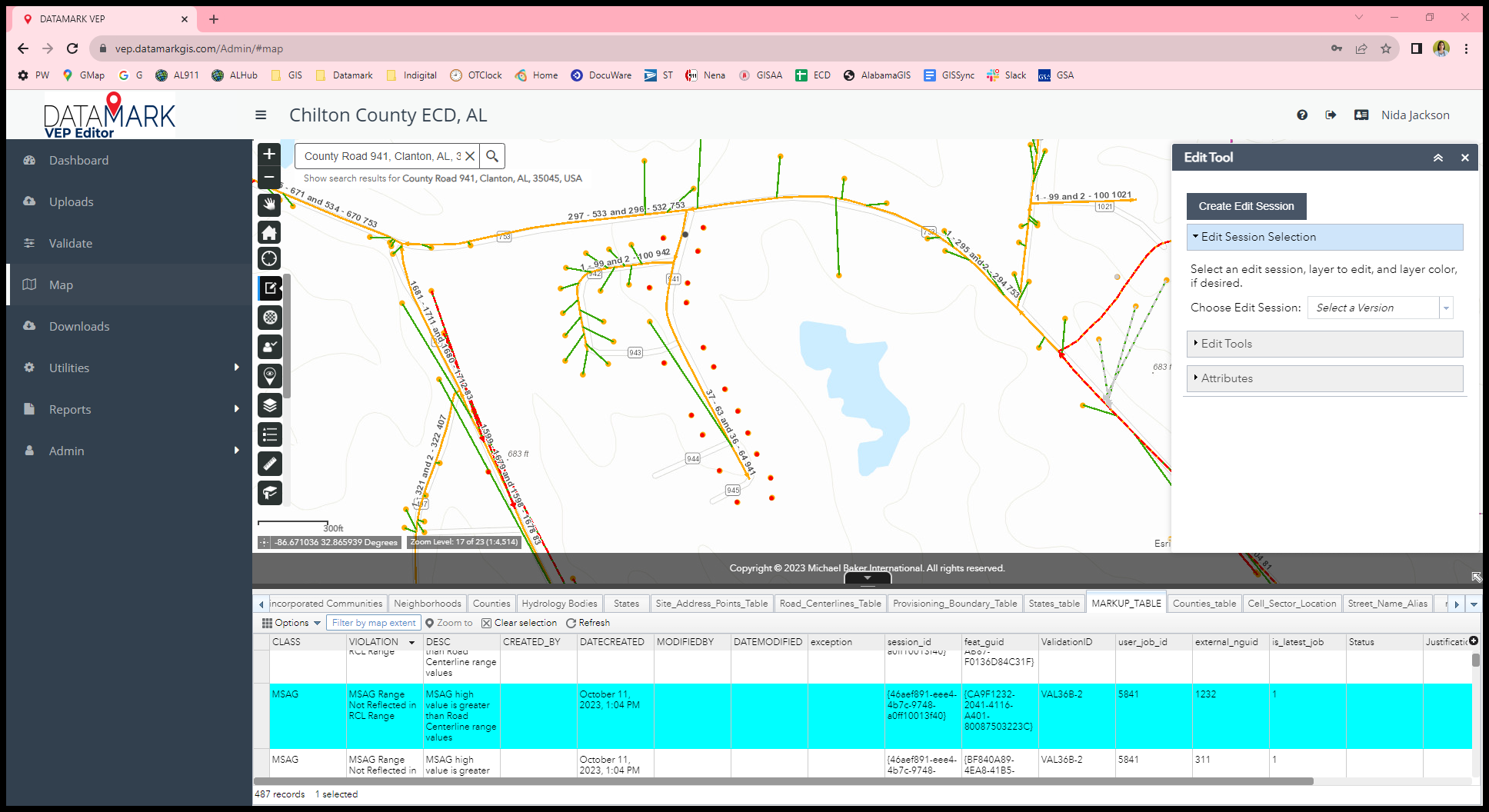 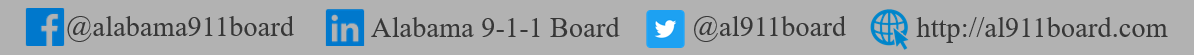 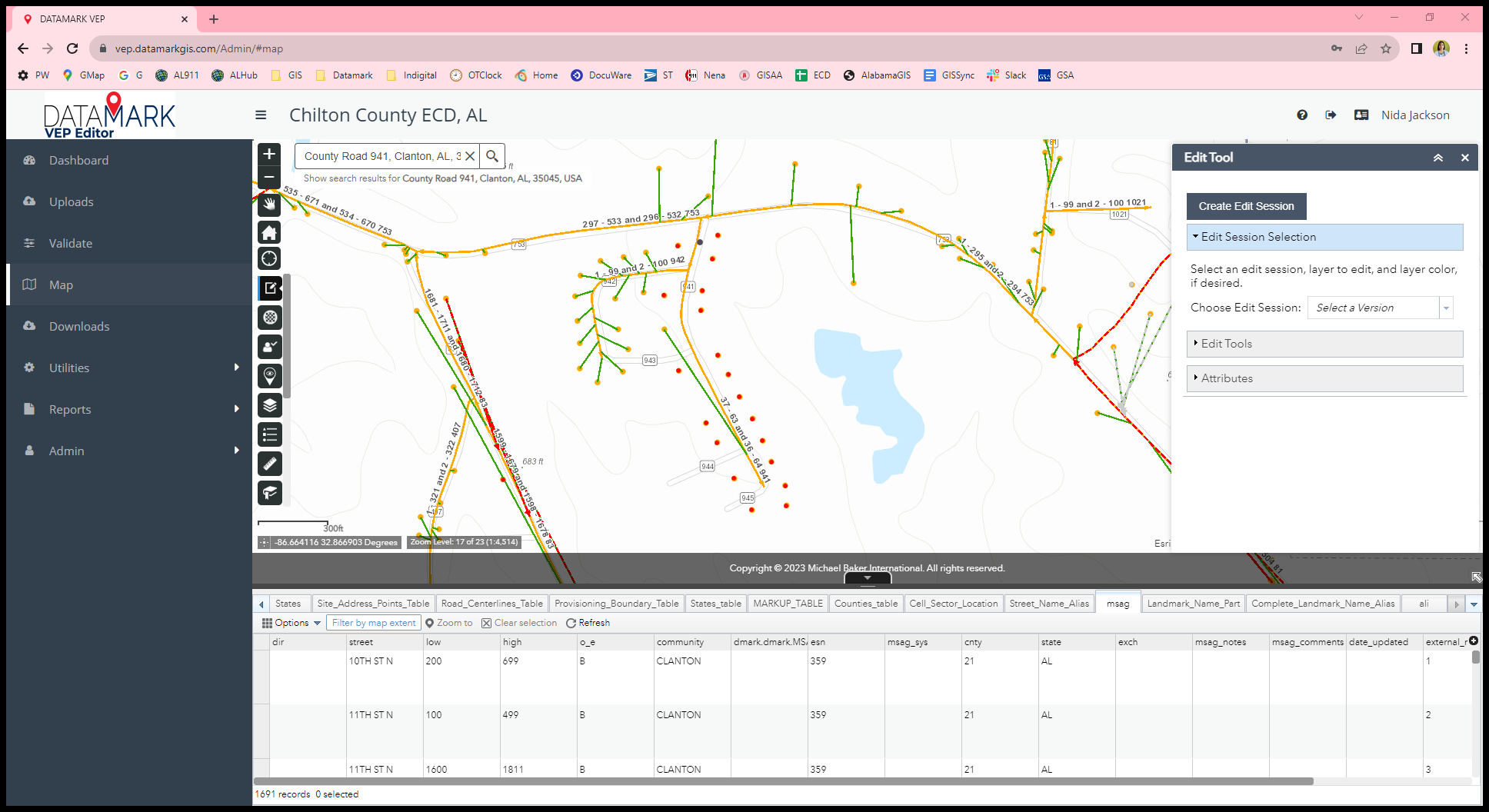 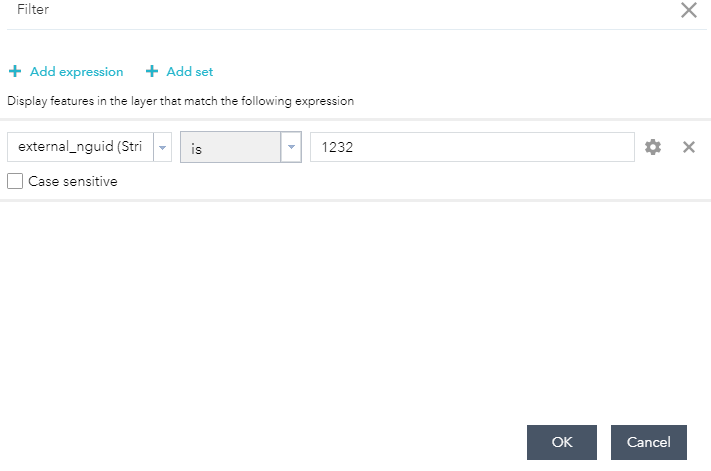 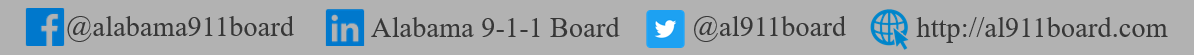 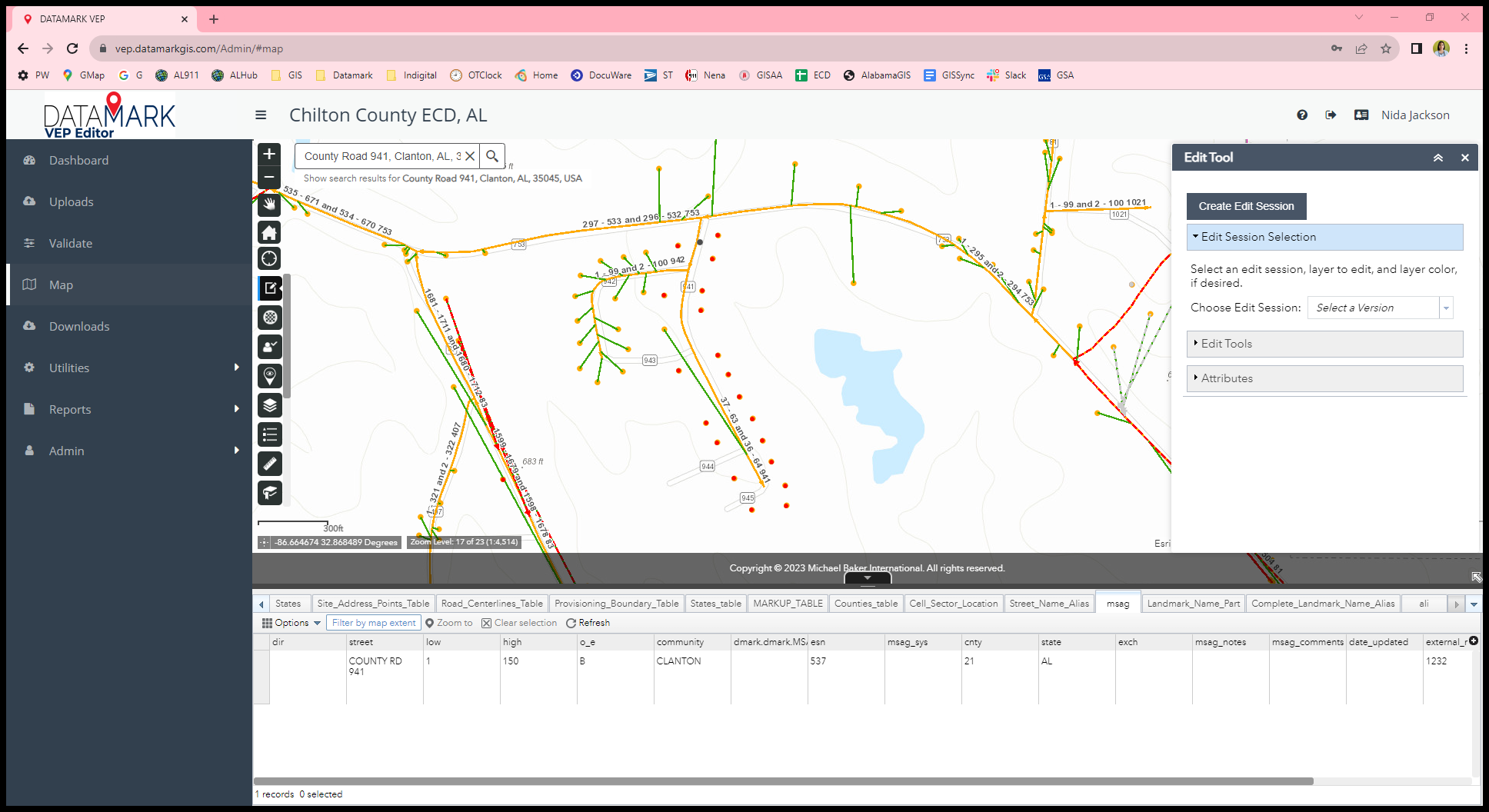 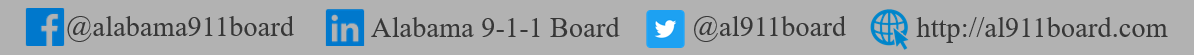 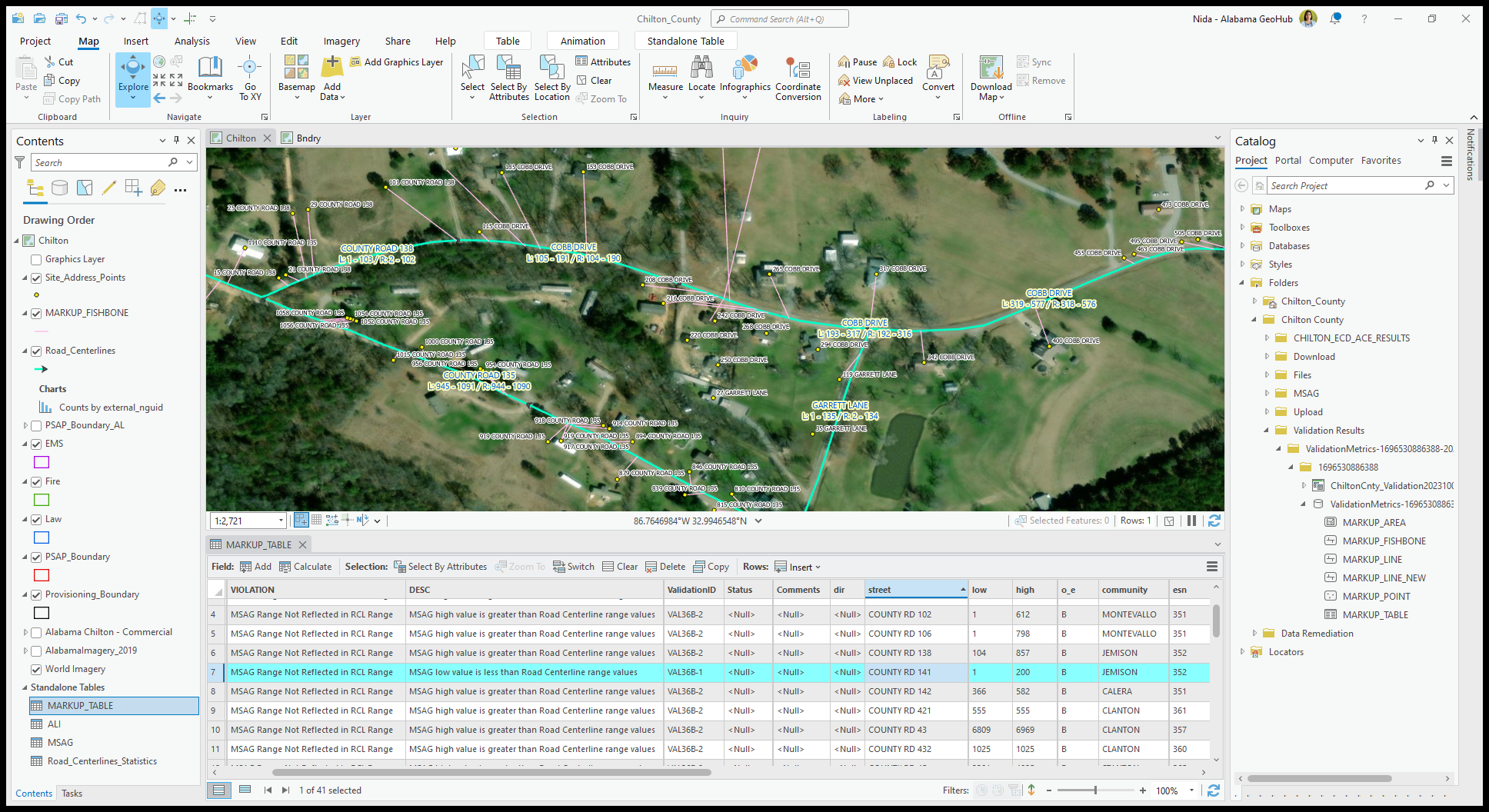 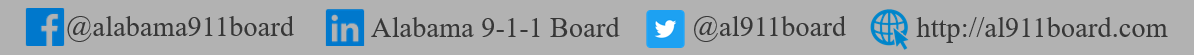 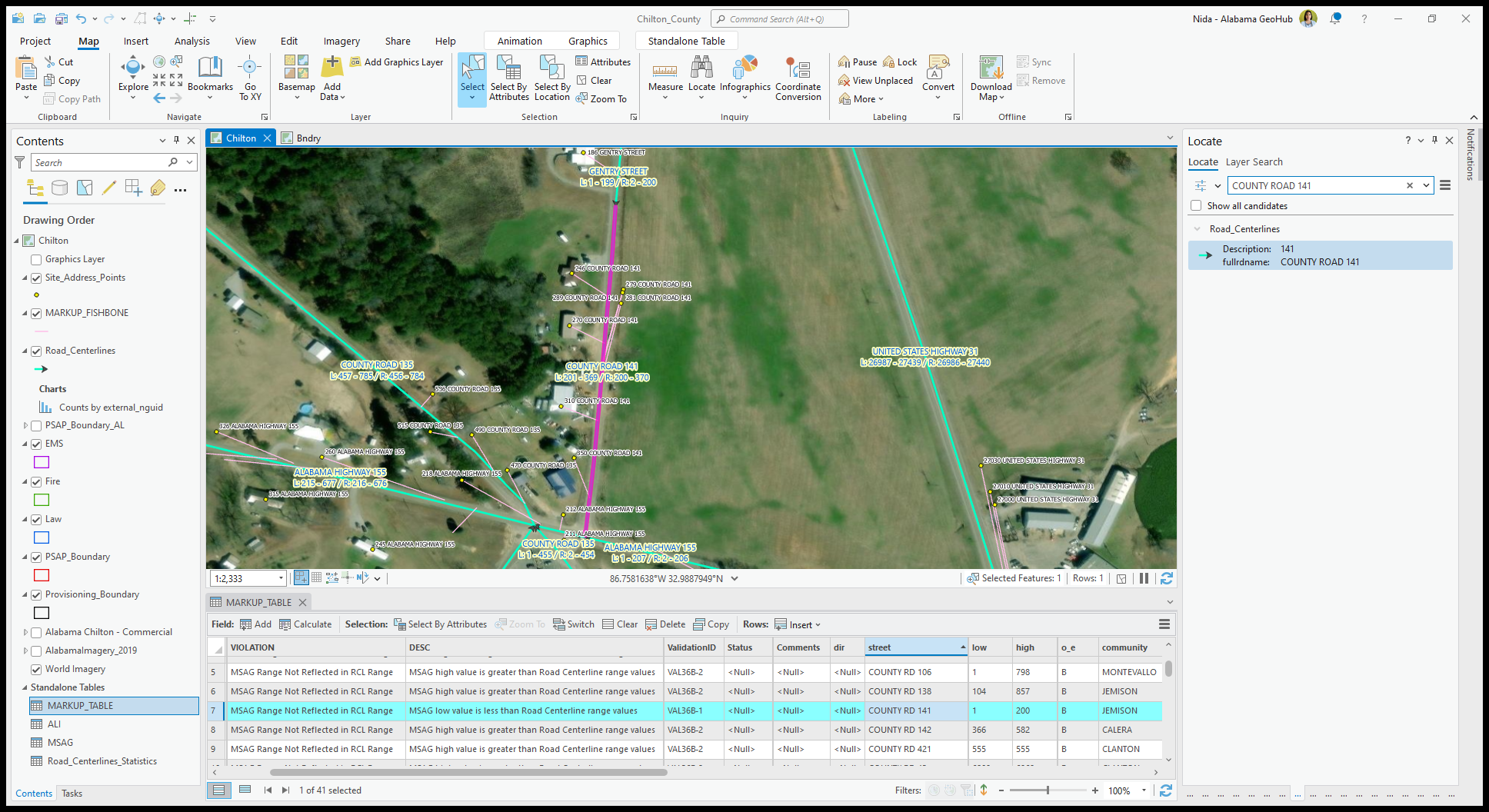 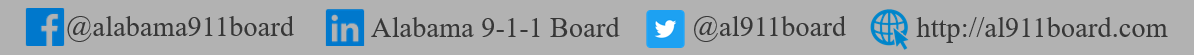 Questions
Anderson Brooms
GIS Program Manager - Alabama 9-1-1 Board
Email: anderson@al911board.com
Phone: 334-440-7911

Nida Jackson
Senior GIS Specialist - Alabama 9-1-1 Board
Email: nida@al911board.com
Phone: 334-440-7911